Leadership Accounts
Four major categories
Trait or Great Man/Woman
Personality or who they are
Behavioral
Behaviors or what they do
Contingency
The leadership style & situation interact or how they fit
Charismatic
Symbolic gestures & emotional appeal or how they make us feel
pv
Trait Theories
Leaders possess certain personal attributes that distinguish them from others
Personality
Stable dispositions to behave a certain way
The Big 5, emotional maturity, energy level
Needs or motives
Desire for particular stimuli and experiences
Achievement, affiliation, power, autonomy
Values
Internalized attitudes about what is right and wrong
Fairness, honesty, justice, freedom, loyalty
Skills
Technical, interpersonal, conceptual
Things, people, ideas
pv
Leader Traits
Emergence
Within-group phenomenon
Performance
Between-group phenomenon
Judge et al 2002
Distal and Proximal Attributes
Distal
Stable and difficult to change like abilities, motives, and personality
Proximal
Less stable and may be changed through training, education, and experience
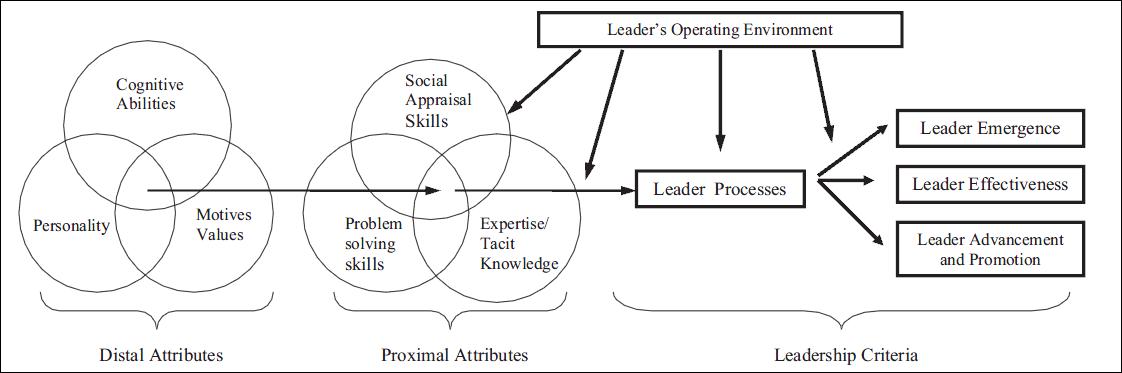 Leader’s operating environment is a moderator of how proximal traits may influence the display and quality of leader processes.
Zaccaro et al 2004
Boundaries
No universal traits found that predict leadership equally well in all situations.
Traits are more or less relevant in some situations.
Traits predict behavior better in “weak” than “strong” situations.
Leadership is often designated or acquired by status.
Unclear evidence of the cause and effect of relationship of leadership and traits.
Leadership experience may change people.
Traits better predict the appearance of leadership than they do distinguishing effective and ineffective leaders.
Seeming is not the same as being.
Some leader traits may be acquired such as those referred to as proximal traits.
pv
Behavioral Theories
Posit that behaviors distinguish effective from ineffective leaders
McGregor Theory X and Theory Y
Leader behaviors correspond to beliefs about human nature
Ohio State Leadership Studies
From list of 1,800 leader behaviors, 150 items were used in a questionnaire (LBDQ) that asked subordinates to rate how characteristic each statement was of their leader
pv
Sample LBDQ Items
Consideration

Is friendly and approachable
Does little things to make work pleasant
Treats work unit members as equals
Looks out for the personal welfare of work units members
Implements work unit suggestions
Treats work unit members as his or her equal
Initiating Structure

Schedules work to be done
Assigns work unit members to particular duties
Applies uniform procedures to executing work
Informs work unit members of what is expected of them
Allocates resources to work unit members to complete work assignments
Establishes standards for work
Descriptive more than prescriptive
 What leaders ‘do’
 Uncertainty, external threat, time pressure make IS valuable
 Low GNS followers may prefer IS leaders
 Engaging, well-structured tasks may obviate advantages of IS
pv
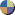 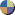 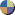 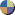 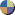 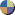 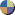 U of Michigan Studies
Production versus Employee Orientations
Concern for production
Close supervision, concentration on task & goals
Concern for interpersonal relations
General supervision, concern for people & relationships
Proved superior to production orientation
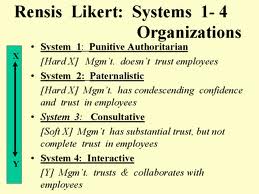 Further research at Michigan using their model led to Likert’s System 4 Model of Leadership which emphasized 
Participative Leadership
pv
Managerial Grid
Country club
Team leader
Blake & Mouton (1964)
Ohio State and Michigan studies converge on ‘task’ versus ‘people’ centered behaviors
HIGH-HIGH LEADER
Concern for both
Leader styles
A parallel Japanese behavioral program called “PM Leader Theory”
The PM Leader is high in performance and maintenance behaviors
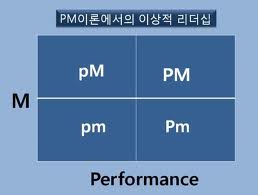 Impoverished
Authoritarian
pv
Leader Behaviors
Largely descriptive in emphasis
Two main dimensions emerge
Task-oriented
People-oriented
No clear conclusion as to which is most effective
Do situations matter?
If so, what distinguishes one situation from another so that leader style (traits and behaviors) may contribute to success?
Think of the person with whom you can work least well.  S/he may be someone you work with now or someone you knew in the past.  S/he does not have to be the person you like least well, but should be the person with whom you had the most difficulty in getting a job done.  Describe this person by circling one of the numbers between each pair of adjectives.  You may wish to print this out
LPC ScaleThink of the person with whom you can work least well.  S/he may be someone you work with now or someone you knew in the past.  S/he does not have to be the person you like least well, but should be the person with whom you had the most difficulty in getting a job one.  Describe  this person by circling one of the numbers between each pair of adjectives.
pv
[Speaker Notes: Task <62, Relationship >76]
THE Contingency Theory of Leadership
Fiedler maintains that leader style interacts with situational variables to yield effectiveness
Least Preferred Co-worker Score
LPC score reflects a leader’s ‘motive hierarchy’






It was the best of times, it was the worst of times
Group Maintenance
Harmony & low conflict
Esteem: relationships
EQUALITY preference
High LPC
Group Performance
Incentives & signal
Esteem: achievement
EQUITY preference
Low LPC
Fiedler’s Contingency Theory
Situational
Favorability
PV
Review of Contingency Theory
Imaginative & complex
Leader style is fixed
Select leader to fit situation
Yet, LPC measure is poor for this purpose
Measurement problems; especially for young leaders
Are different situational variables of different importance?
Task structure x10 importance of LPC score
Suggests there are substitutions for leadership
Medium (undifferentiated) LPC leaders seem most desirable across most situations
Cognitive Resource Theory
Fiedler, again
A leader applies a reserve of cognitive resources to the resolution of problem situations
Intelligence and Experience
Social stress and Leader directiveness
Directive leadership arises during stressful periods - the worst of times
More intelligent/Experienced leaders manage stressful and complex situations better and so provide better directive leadership
Leader as Decider
Social  Stress for Leader
*Intelligence

*Experience
Decision Quality
*Both Intelligence and Experience are poorly defined and measured in research 
Napoleon's definition of a military genius was "the man who can do the average thing when all those around him are going crazy."
CRT is a Diathesis-Stress Model
Inoculated ~ High CR
survival
Not inoculated ~ Low CR
Leader effectiveness
exposure
‘stress’
Path-Goal Theory of Leadership
Leaders motivate followers by offering increasing payoffs for work-goal attainment
Leaders clear the path for employee success like offensive linemen
Clarify the path, remove roadblocks, increase personal satisfaction
Closely affiliated with Expectancy theory (resolving ambiguities)
Example: performance on a well Structured task with Capable employees does not benefit from Directive leadership
What if the task is stressful, boring, tedious, or dangerous?
Hersey & Blanchard’sSituational Leadership Theory
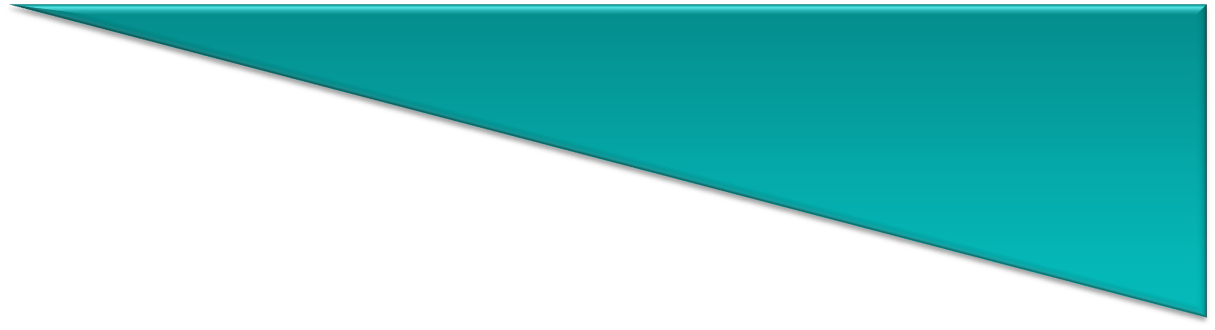 Unable andUnwilling
Unable butWilling
Able andUnwilling
Able andWilling
Telling
Follower readiness: ability and willingness
Selling-coaching
Leader as Teacher
Participating
Leader: decreasing need for support and supervision
Delegating
Supportive Participative
Directive
High Task and Relationship Orientations
Monitoring
A theory of FOLLOWERS as much as LEADERS
Follower “readiness” (maturity) is key contingency variable
Ability (Capable, skilled, knowledgeable)
Motivation (Willing, committed, dedicated)
Obvious relevance to training and educational contexts
pv
LMX: Leader-member exchange
Leaders establish different relations with work group members; time is limited
In-group members experience high LMX
Out-group members relegated to low LMX
pv
LMX is about Roles and Exchanges
Leader as Politician
pv
Leadership Substitutes
Some factors make leadership less important
Act as ‘substitutes for leadership’
May explain why leadership or different leader styles don’t show evidence of effectiveness
The presence of a substitute makes the leadership effect less apparent
Degree of formalization (roles are institutionalized)
Group cohesiveness
Routine, repetitive tasks, or engaging work
Ability, motivation, experience of followers
Conversely, absence of substitutes may enhance leader importance
Charismatic LeadershipHistorical progression from Princes and Heroes to the Bureaucratic Leader (Weber)
The Prince
The Hero
The Prince uses hard power and has will to power
Transactional leadership
A Prince relies on hard power sources, cunning, and fortune to sustain his elevated position
The Hero uses soft power and has will to serve
Transformational leadership
Heroes rely on soft power such as inspirational appeal, attractive personal qualities
Problem is Charisma can be dark or light
Motives may be hidden and non-transparent
Weber’s preference for the Bureaucratic-Leader is based on knowledge and qualifications, legitimate power in a hierarchy, in order to minimize risk and problems of Prince & Hero leaders
Have leaders been tamed by the modernist era?
Are B-leaders sufficiently inspiring? Are they prone to administrative careerism and personal ambition? Are they really more transparent than the Hero or more service-oriented than the Prince?
In the Box of Modernist Leadership Theory
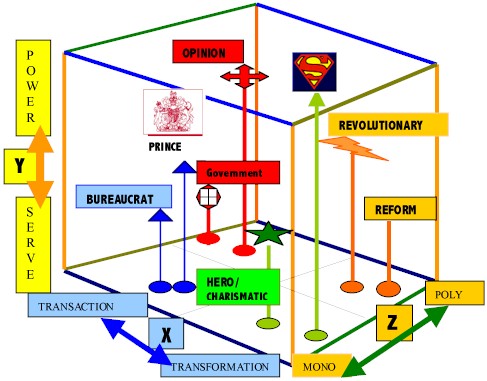 David Boje
X=TvT Y=PowervService Z=OnevManyvoices; Superman is Hero on steroids
http://business.nmsu.edu/~dboje/teaching/338/leadership_box_choose.htm
Summary
Leadership versus management
Major dimensions
Leader cognitive/personality resources
Task and people orientation
Situational contingencies
Followers: readiness and relationships
Charismatic Leadership
Substitutes
Leaders are born (distal traits) and made (proximal traits and opportunity)
4 Meta Concepts
Inference
Tension
Cohesion
Direction